শুভেচ্ছা সকলকে
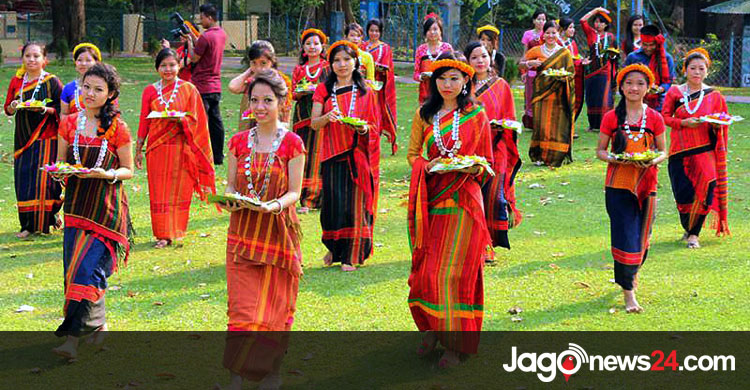 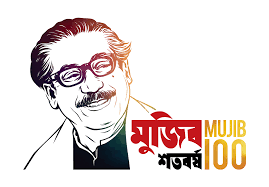 পরিচিতি
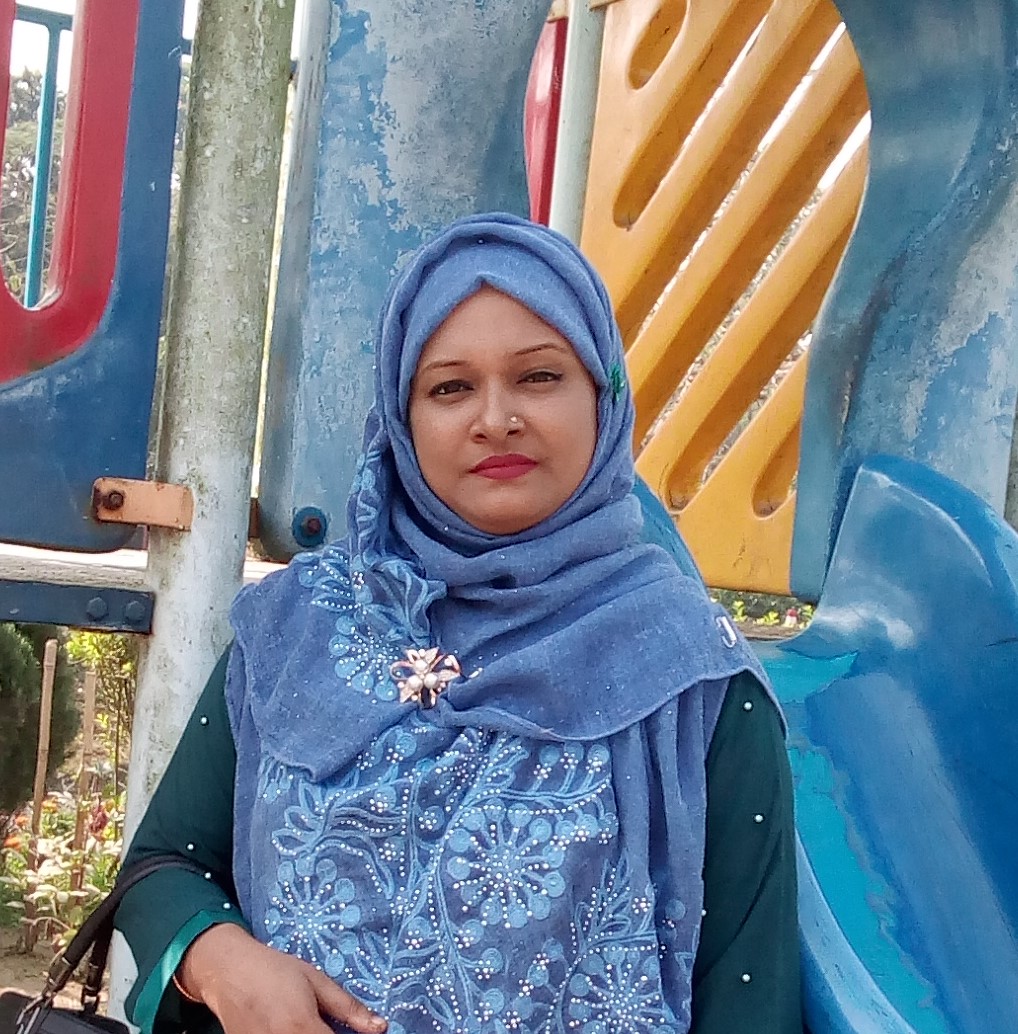 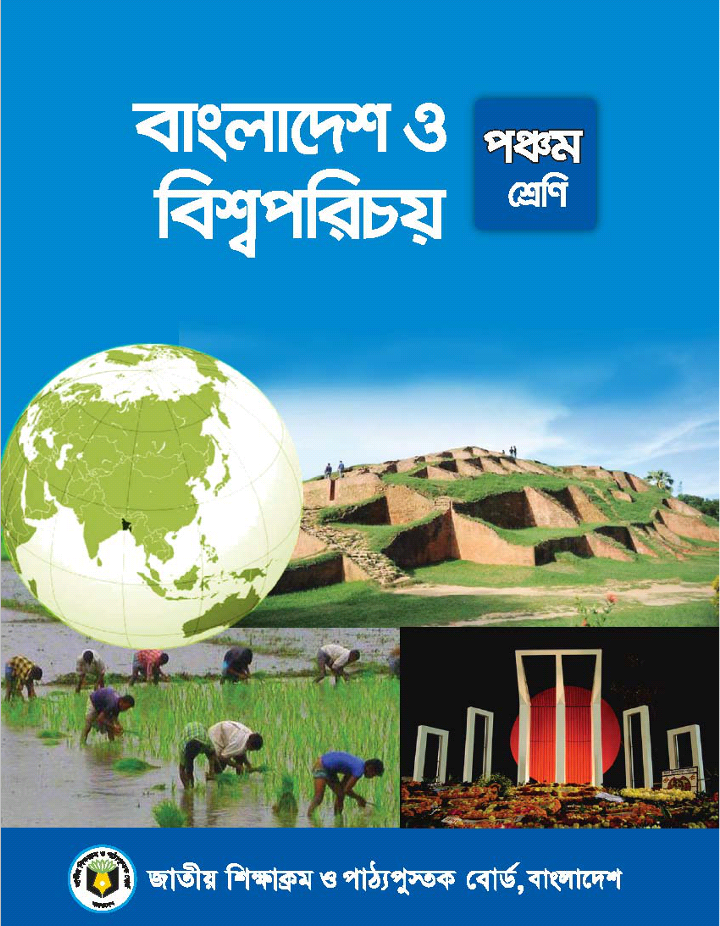 শ্রেণিঃ৫ম
বিষয়ঃবাংলাদেশ ও বিশ্বপরিচয়
অধ্যায়ঃ ১১/বাংলাদেশের ক্ষুদ্র নৃ-গোষ্ঠী
পাঠঃ৪/ওঁরাও জনগোষ্ঠী
সময়ঃ ৪০মিনিট
ইসরাত জাহান ফেরদৌস
সহকারি শিক্ষক
 ৭৪ নং দক্ষিণ বাঘরি সঃ প্রাঃ বিদ্যালয়
রাজাপুর- ঝালকাঠি
ইমেইল isratjahanfardous@gmail.com
পাশের মানচিত্রে কী দেখতে পাচ্ছ?
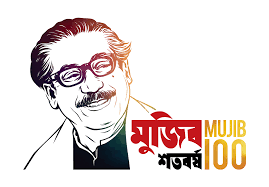 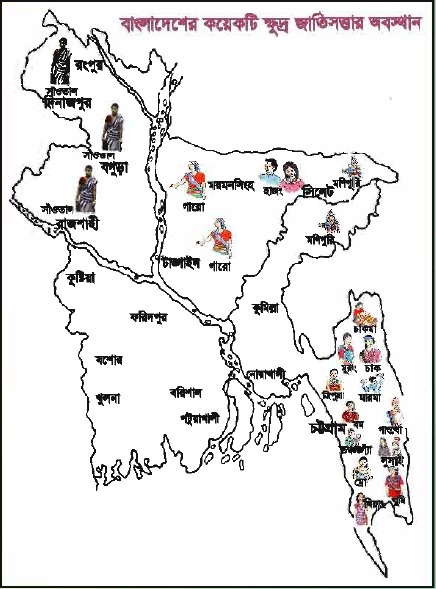 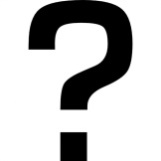 বাংলাদেশের ক্ষুদ্র        নৃ-জাতি গোষ্ঠীর  অবস্থান
কয়েকটি ক্ষুদ্র নৃ-জাতি গোষ্ঠীর নাম বল।
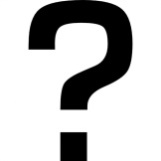 সাঁওতাল, গারো, চাকমা, হাজং, মারমা ,ওঁরাও ইত‌্যাদি
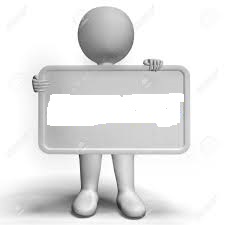 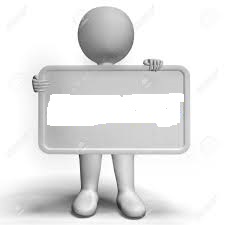 উত্তর
উত্তর
ইসরাত জাহান ফেরদৌস,রাজাপুর-ঝালকাঠি।
ইসরাত জাহান ফেরদৌস,রাজাপুর-ঝালকাঠি।
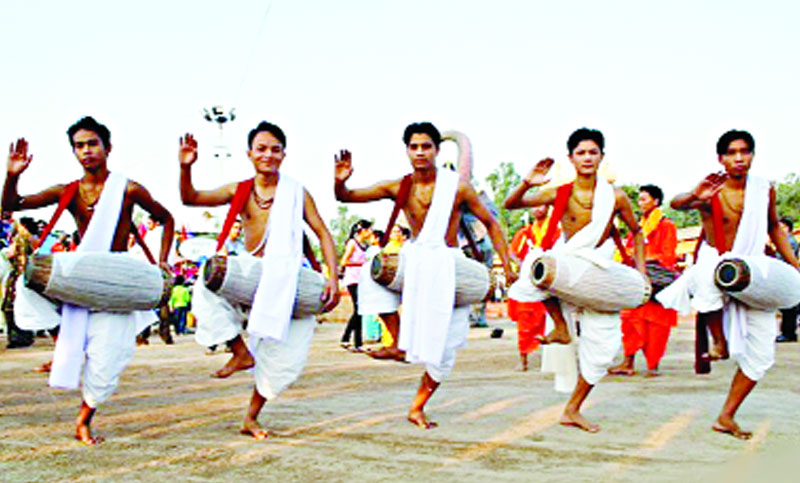 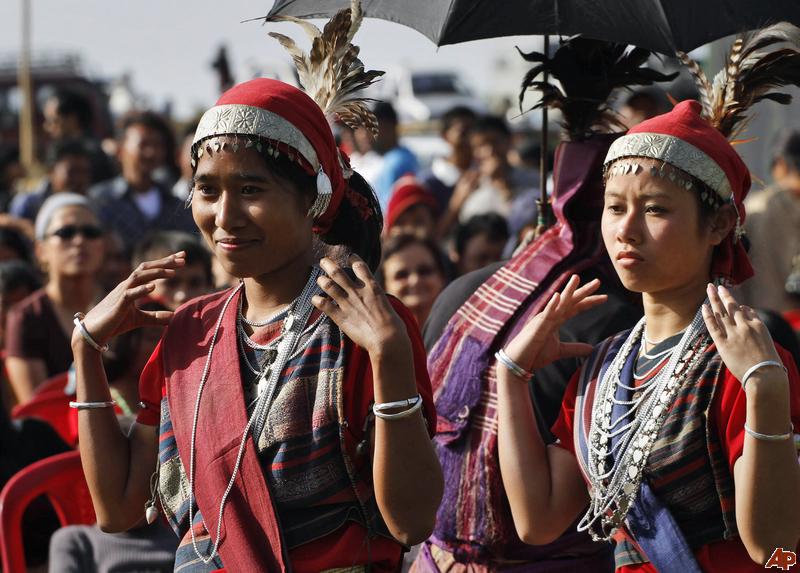 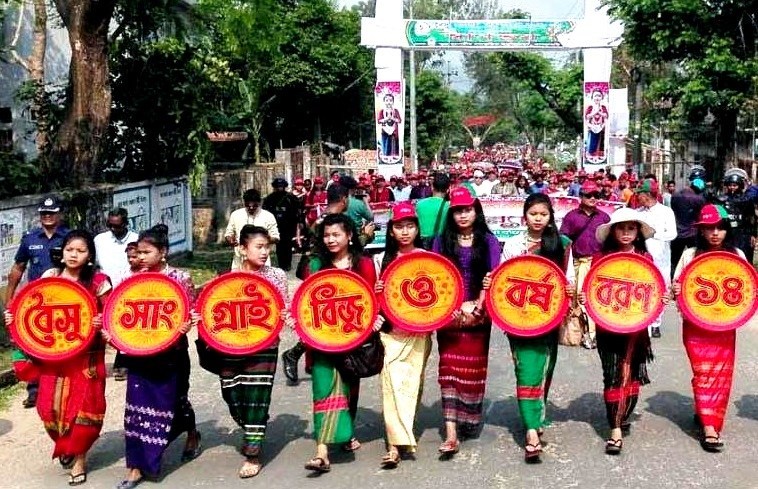 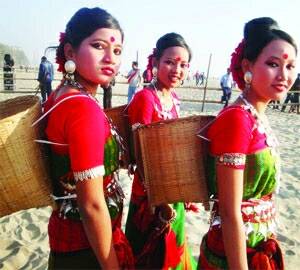 বিভিন্ন ক্ষুদ্র নৃ-গোষ্ঠীর ছবি
ইসরাত জাহান ফেরদৌস,রাজাপুর-ঝালকাঠি।
তোমরা কী জান এরা কোন নৃ-গোষ্ঠী?
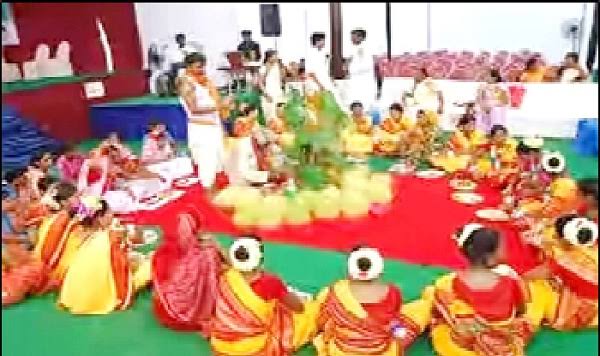 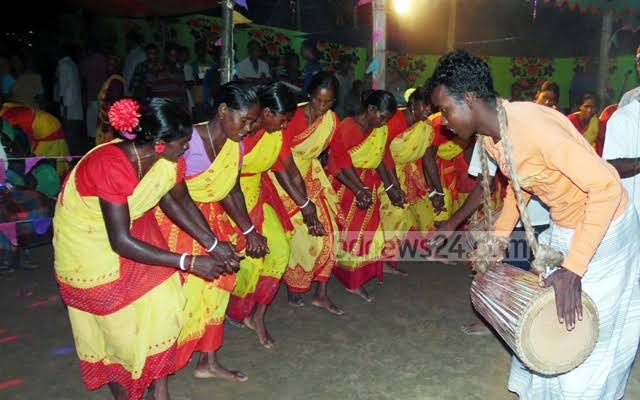 এরা হলো ওঁরাও নৃগোষ্ঠী।
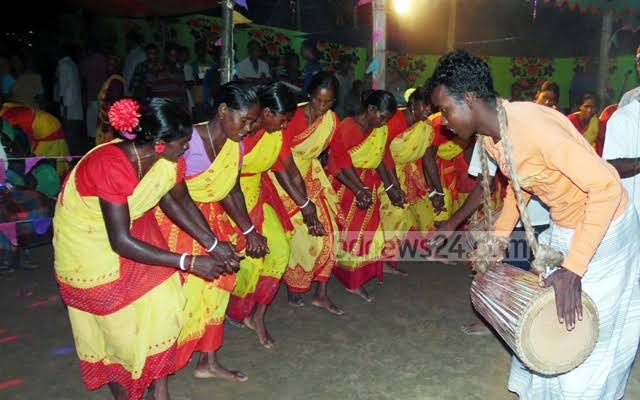 আমাদের আজকের পাঠ
ওঁরাও জনগোষ্ঠী
ওরাঁও (বাংলাদেশের)
অটিস্টিক শিশুর অধিকার
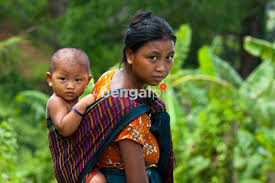 শিখনফল
এই পাঠ শেষে শিক্ষার্থীরা ----------------
১। ওঁরাওদের সংস্কৃতি বর্ণনা করতে পারবে।
বাংলাদেশের উত্তরবঙ্গের দিনাজপুর , রংপুর ও রাজশাহী জেলায় ওঁরাও জাতিসত্তা বাস করে
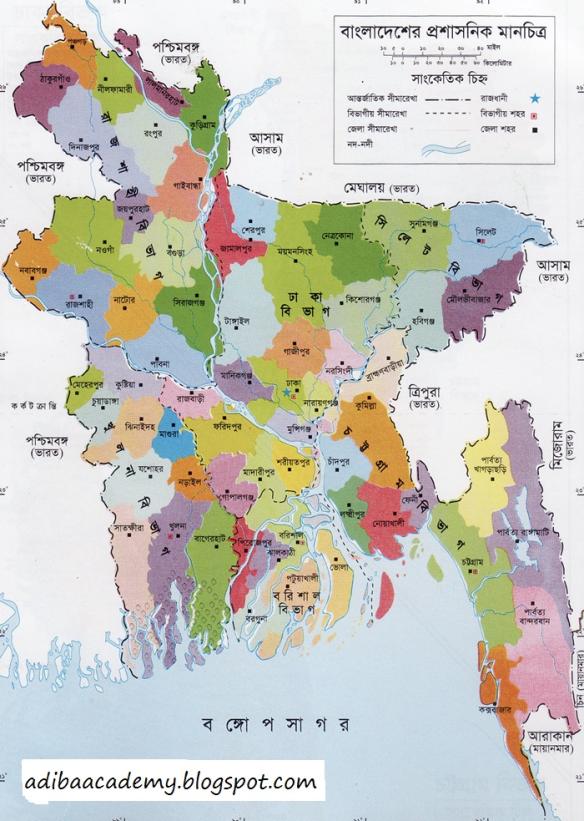 ওঁরাওদের বাসস্থান
দিনাজপুর
রংপুর
রাজশাহী
ছবিতে যাদেরকে দেখছ , তারা কারা?
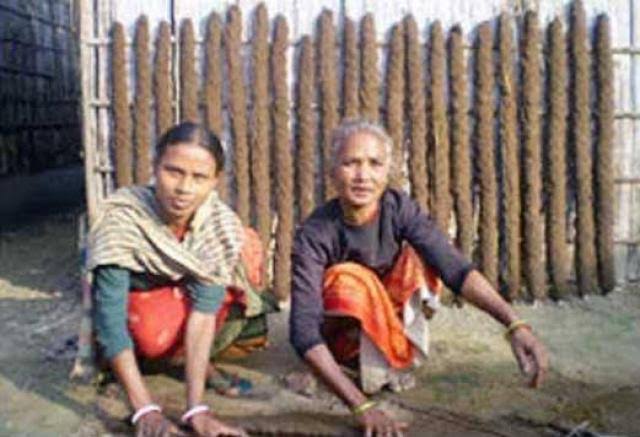 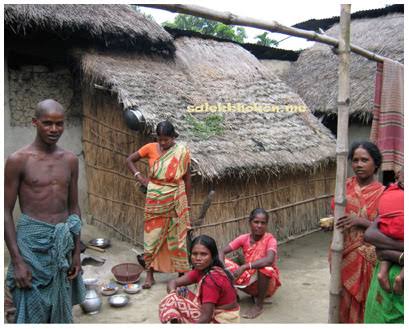 ওরাঁও জনগোষ্ঠী
এই জনগোষ্ঠী বাংলাদেশের কোন কোন অঞ্চলে বাস করে?
ওরাঁও জনগোষ্ঠী রাজশাহী,রংপুর ও দিনাজপুর অঞ্চলে বাস করে।
একক কাজ
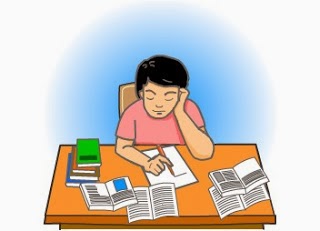 ১। ওঁরাও জনগোষ্ঠী কোন অঞ্চলে বাস করে?
ভাষা
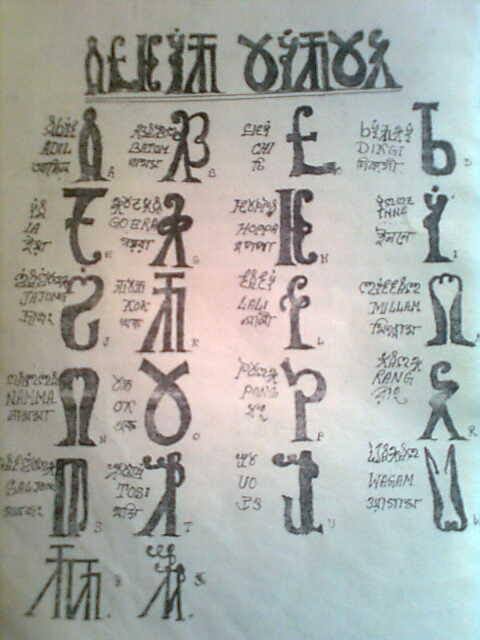 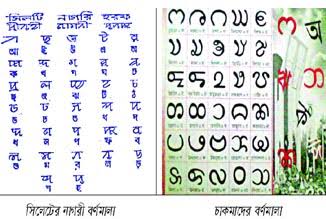 কুডুখ
সাদ্রি
সমাজ ব্যবস্থা
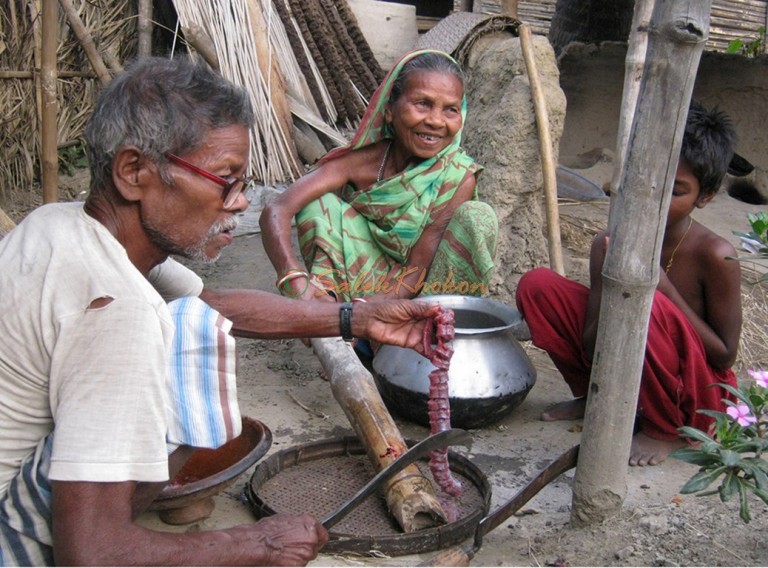 ওঁরাও সমাজব্যবস্থা পিতৃতান্ত্রিক।
সমাজ ব্যবস্থা
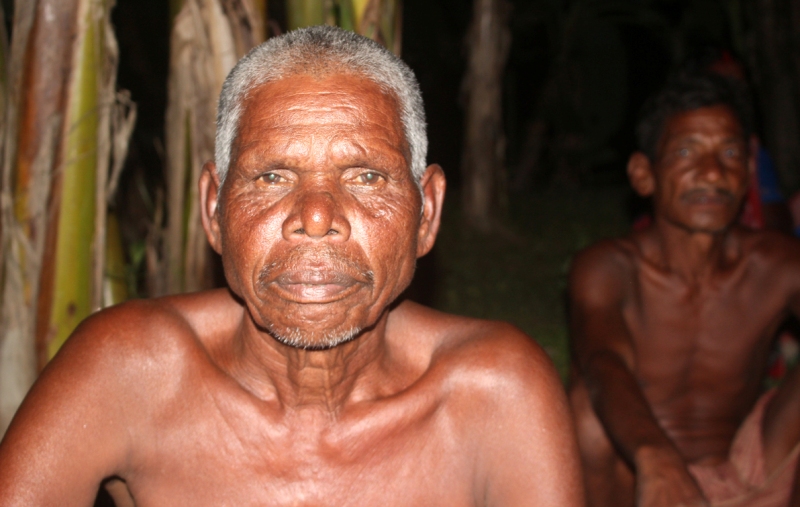 ওরাঁওদের গ্রাম প্রধানকে মাহাতো বলা হয়। তাদের নিজস্ব আঞ্চলিক পরিষদ আছে যা পাহতো নামে পরিচিত।
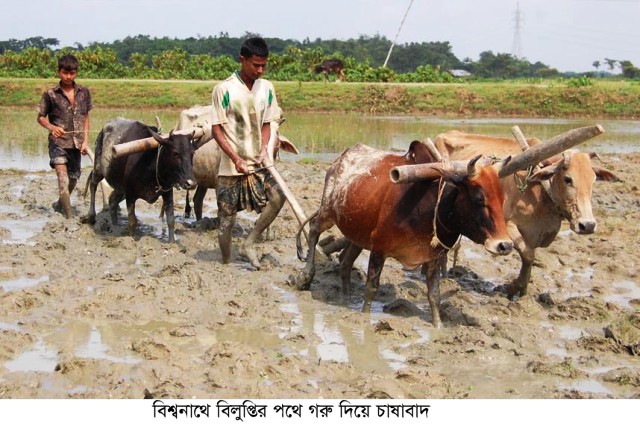 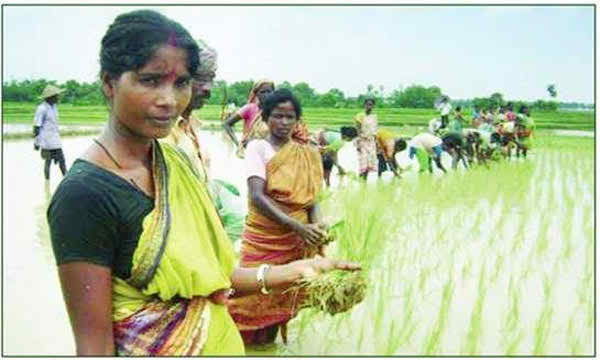 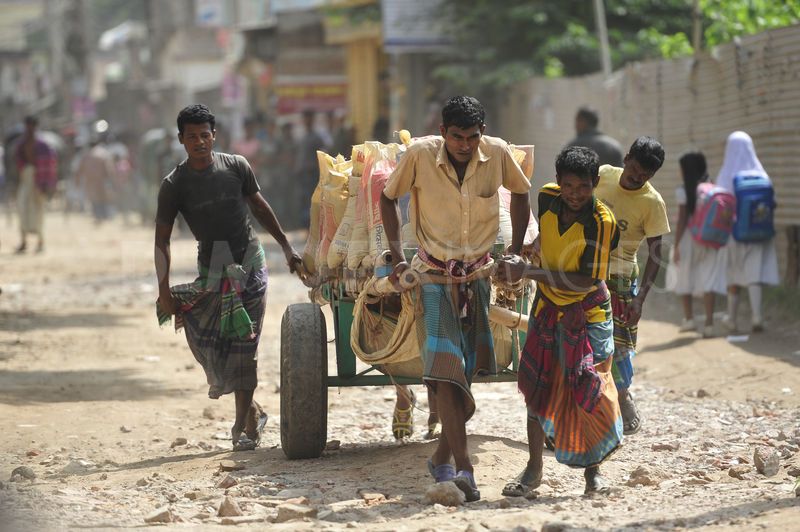 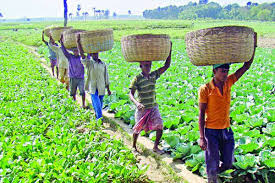 ওঁরাও সমাজ কৃষিকর্মের উপর নির্ভরশীল । এছাড়া অনেকে কুলি বা দিনমজুরির কাজ করে।
ওঁরাওদের ধর্ম
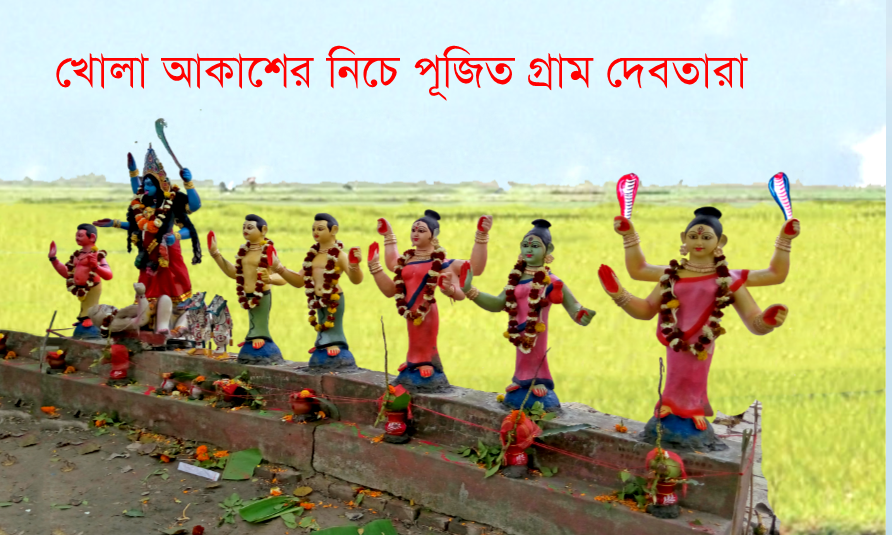 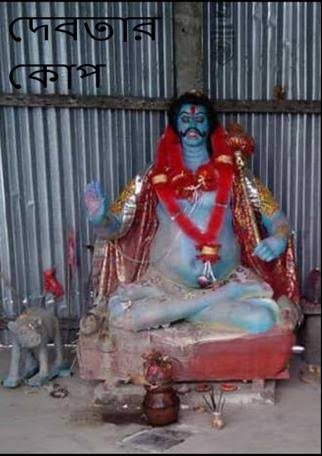 ওঁরাও জাতিসত্তা বিভিন্ন দেবতার পুজা। তাদের মতে ধরমি বা ‘ধরমেশ’ পৃথিবীর সৃষ্টিকর্তা।
ওঁরাওদের উৎসব
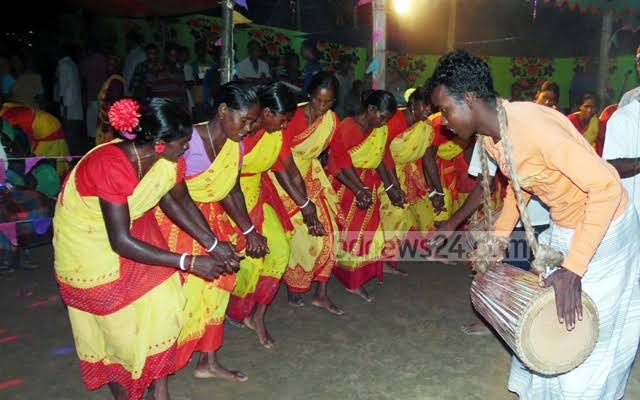 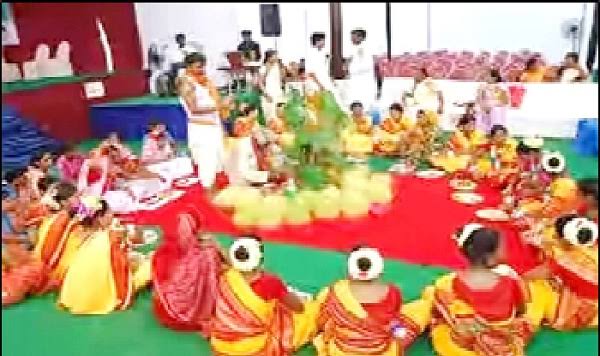 প্রতি মাসে ও প্রতি ঋতুতে ওঁরাওরা বিভিন্ন ধর্মীও উৎসব পালন করে। তাদের প্রধান উৎসবের নাম ‘ফাগুয়া’- যা ফাল্গুন মাসের শেষ তারিখে অনুষ্ঠিত হয়।
একক কাজ
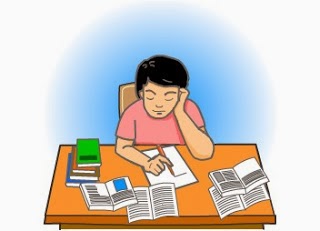 ১। ওঁরাও সমাজ ব্যবস্থা কেমন?
২। ওঁরাদের গ্রাম প্রধানকে কী বলা হয়?
পোশাক
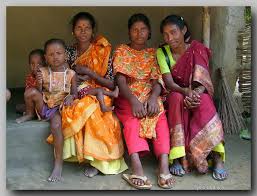 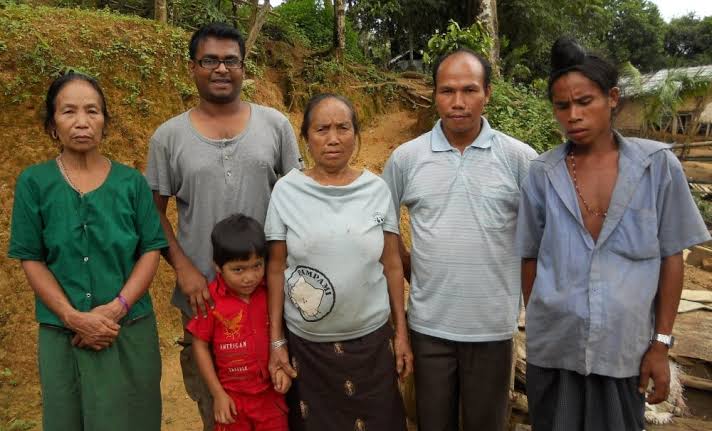 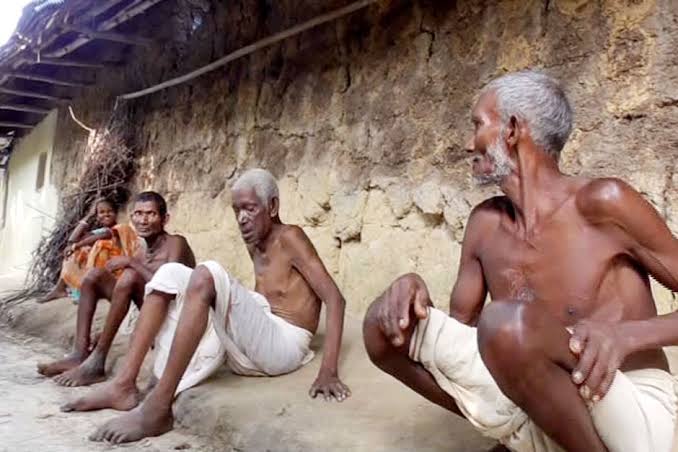 পুরুষেরা ধুতি,লুঙ্গী,শার্ট ও প্যান্ট পরে। মেয়েরা মোটা কাপড়ের শাড়ি ও ব্লাউজ পরে।
ওঁরাওদের খাবার
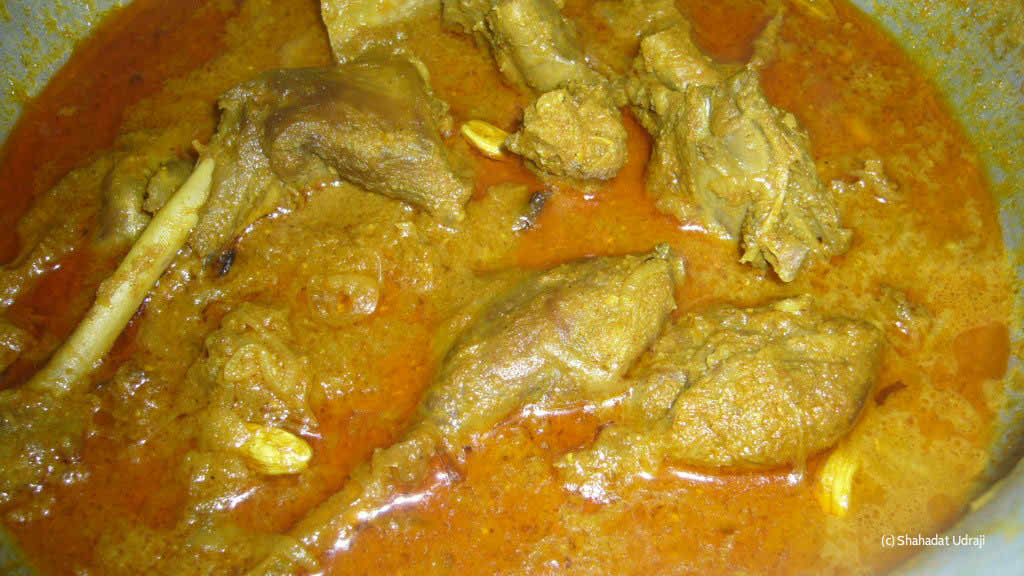 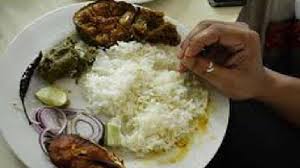 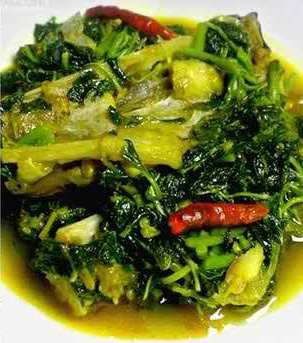 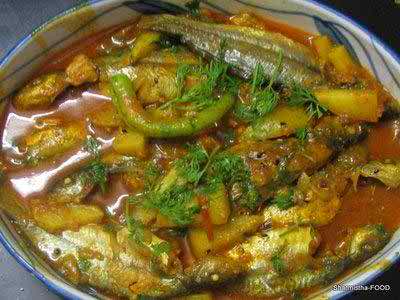 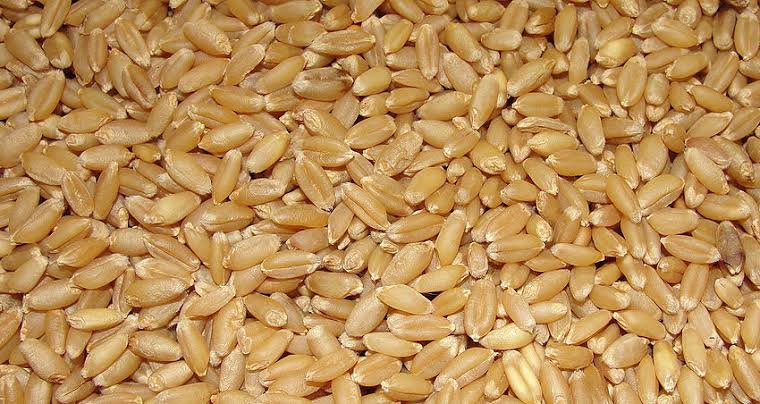 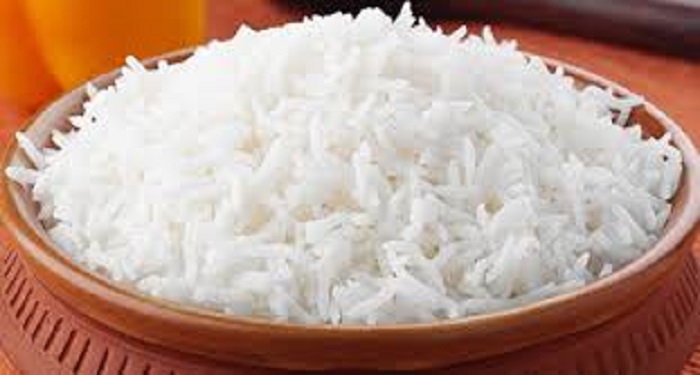 খাবার
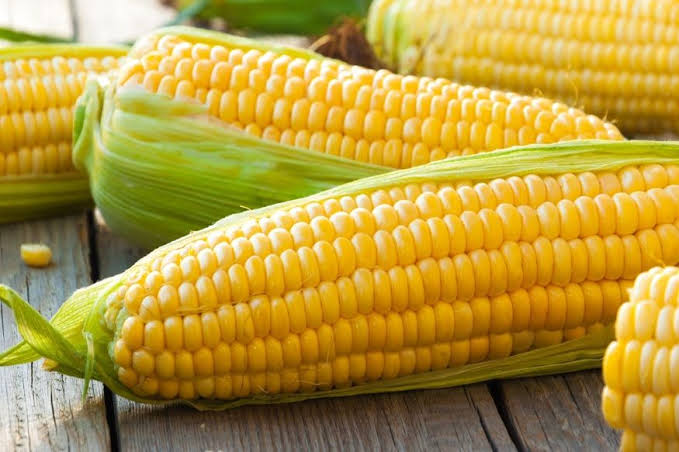 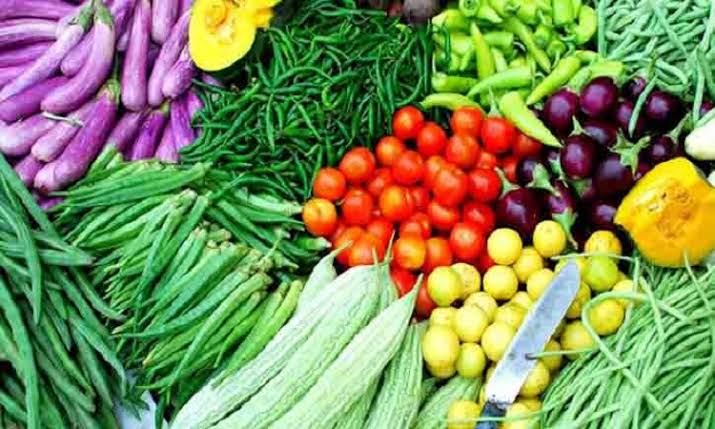 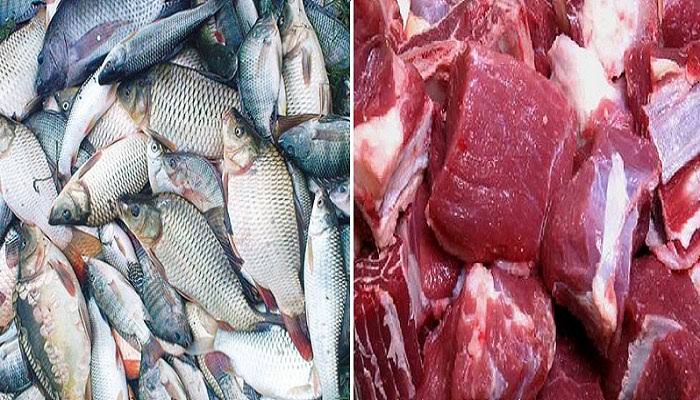 ওঁরাওদের প্রধান খাবার ভাত। এছাড়াও তারা গম, ভুট্টা,মাছ, মাংস,ও বিভিন্ন ধরনের শাকসবজি  খেয়ে থাকে।
পাঠ্যবই সংযোগ
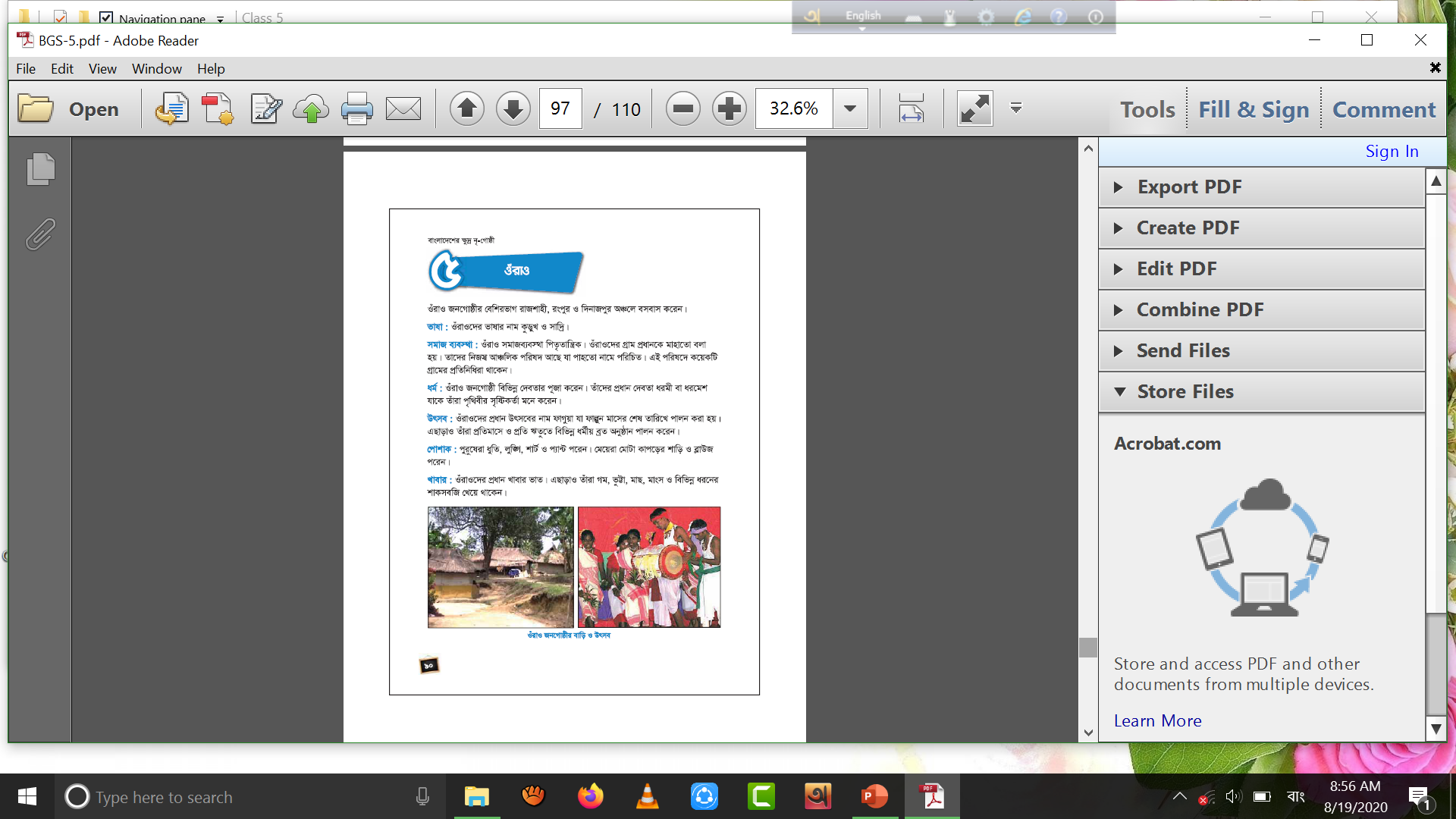 তোমার বাংলাদেশ ও বিশ্বপরিচয় বইয়ের ৯০পৃষ্ঠা খুলে মনযোগ সহকারে পড়।
শূন্যস্থান পূরণ কর
কুডুখ ও সাদ্রি
ওঁরাওদের ভাষার নাম----------------------।
ওঁরাওদের সমাজব্যবস্থা----------------------।
তাদের নিজস্ব আঞ্চলিক পরিষদ আছে যা----------------- নামে পরিচিত।
এই পরিষদে কয়েকটি গ্রামের--------------------- থাকে।
ওঁরাওদের প্রধান দেবতার নাম---------------------------।
ওঁরাওদের প্রধান উৎসবের নাম--------------------।
ওঁরাওদের প্রধান খাবার----------------।
পিতৃতান্ত্রিক
পাহতো
প্রতিনিধিরা
ধরমী বা ধরমেশ
ফাগুয়া
ভাত
সংক্ষেপে উত্তর দাও
ওঁরাও জনগোষ্ঠী বাংলাদেশের কোন কোন অঞ্চলে বাস করে?
ওঁরাওদের ভাষার নাম কী?
ওঁরাওদের গ্রাম প্রধানকে কী বলা হয়?
ওঁরাওদের মতে পৃথিবীর সৃষ্টিকর্তা কে?
ওঁরাওদের প্রধান উৎসবের নাম কী?
ওঁরাওদের উৎসব কখন পালন করা হয়?
ওঁরাও ছেলেরা কী ধরনের পোশাক পরে?
ওঁরাও মেয়েরা কী ধরনের পোশাক পরে?
ওঁরাওদের প্রধান খাদ্য কী?
বাড়ির কাজ
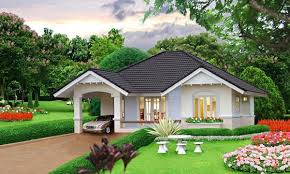 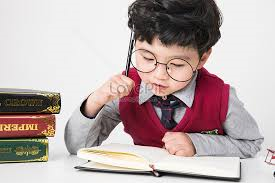 ওঁরাওদের জীবনধারার সাথে তোমাদের জীবনধারার কী কী মিল রয়েছে তা লিখ।
সবাইকে ধন্যবাদ
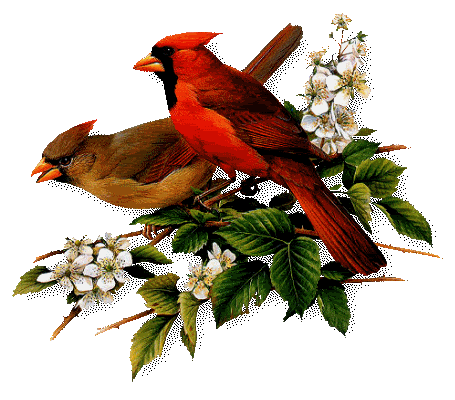 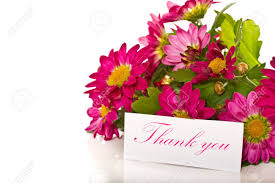